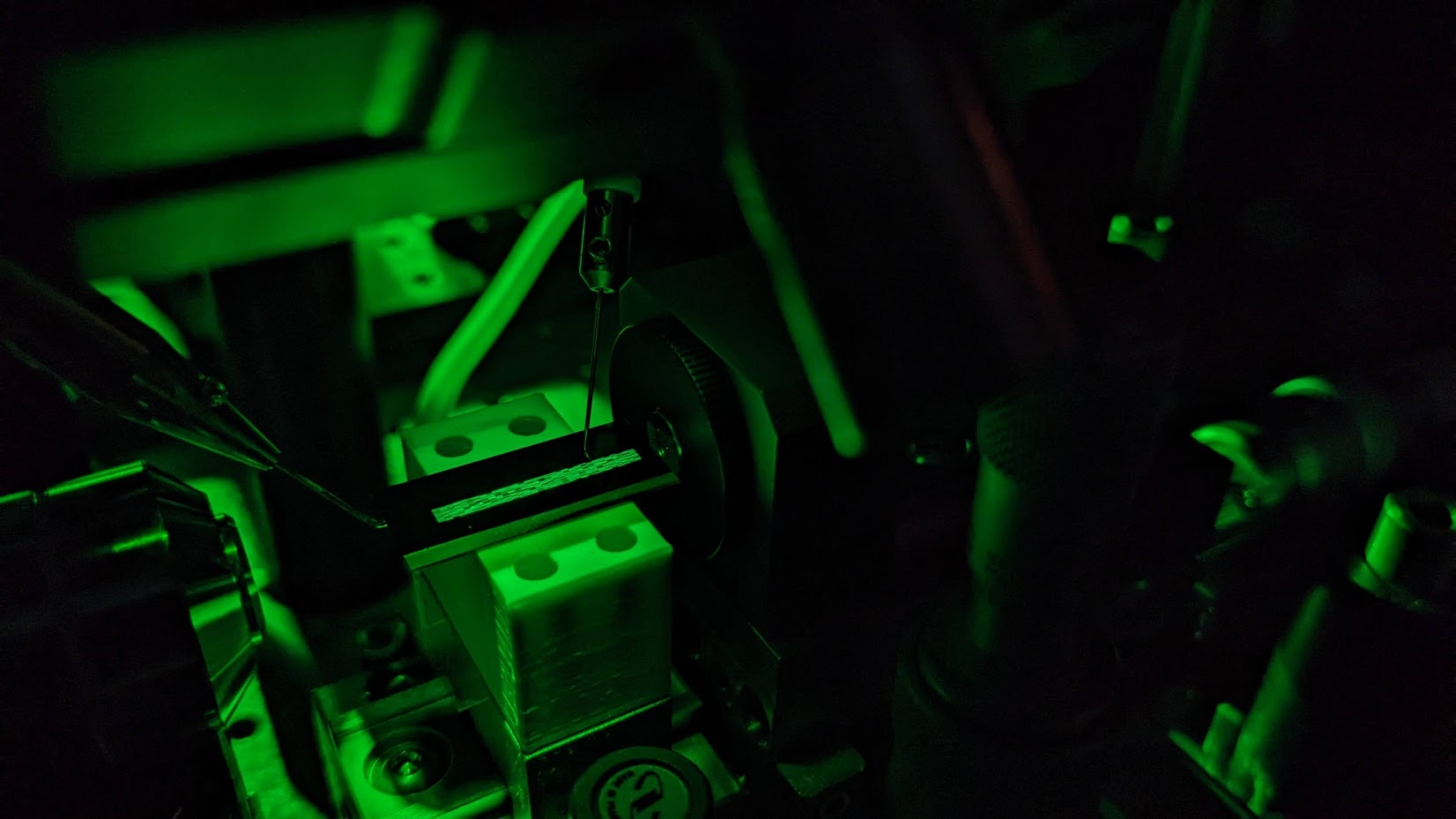 Programmable wave propagation for machine learning



Tatsuhiro Onodera
2024-01-08
Aspen Center for Physics Winter Conference 2024
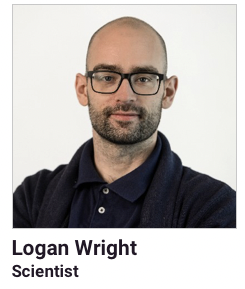 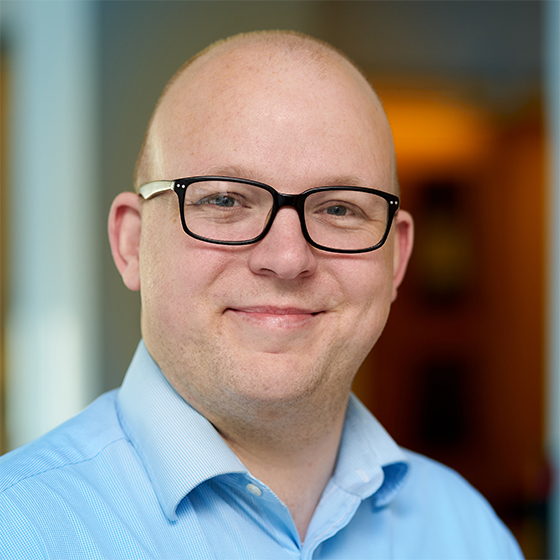 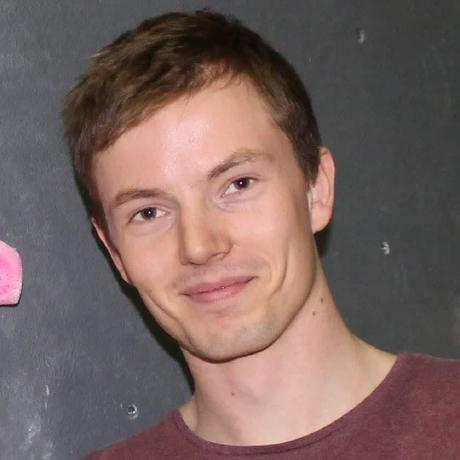 Logan Wright-> Yale Univ
Peter McMahon
(PI)
Martin Stein(co-lead)
T. Onodera*, M.M. Stein*, B.A. Ash, M.M. Sohoni, M. Bosch, R. Yanagimoto, M. Jankowski, T.P. McKenna, T. Wang, G. Shvets, M.R. Shcherbakov, L.G. Wright, P.L. McMahon.Scaling on-chip photonic neural processors using arbitrarily programmable wave propagation (2024)
https://arxiv.org/abs/2402.17750
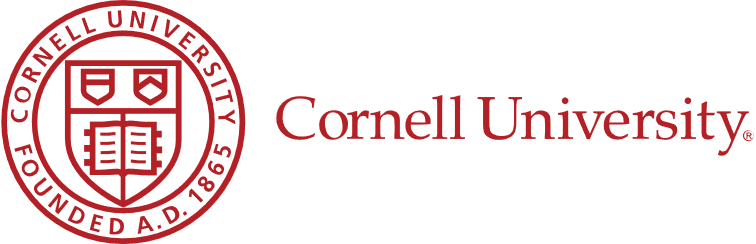 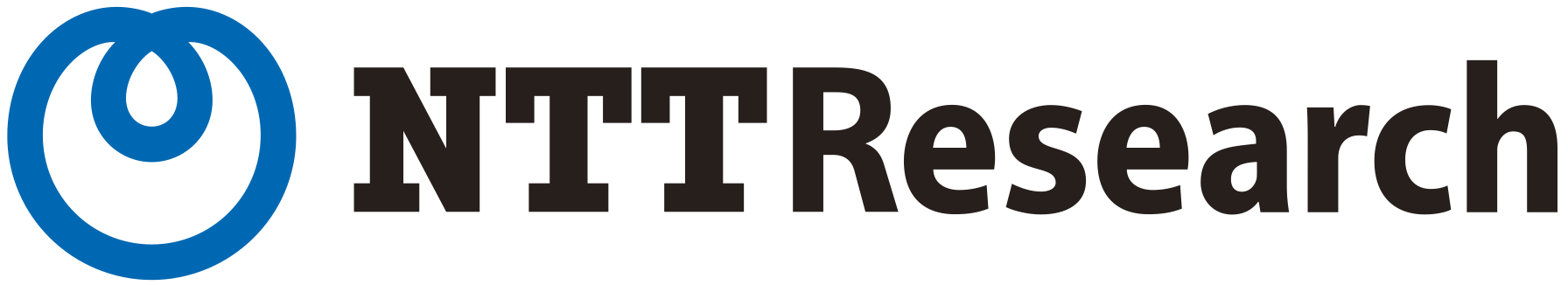 Machine learning with integrated photonics
Propagation of light passively performs computation
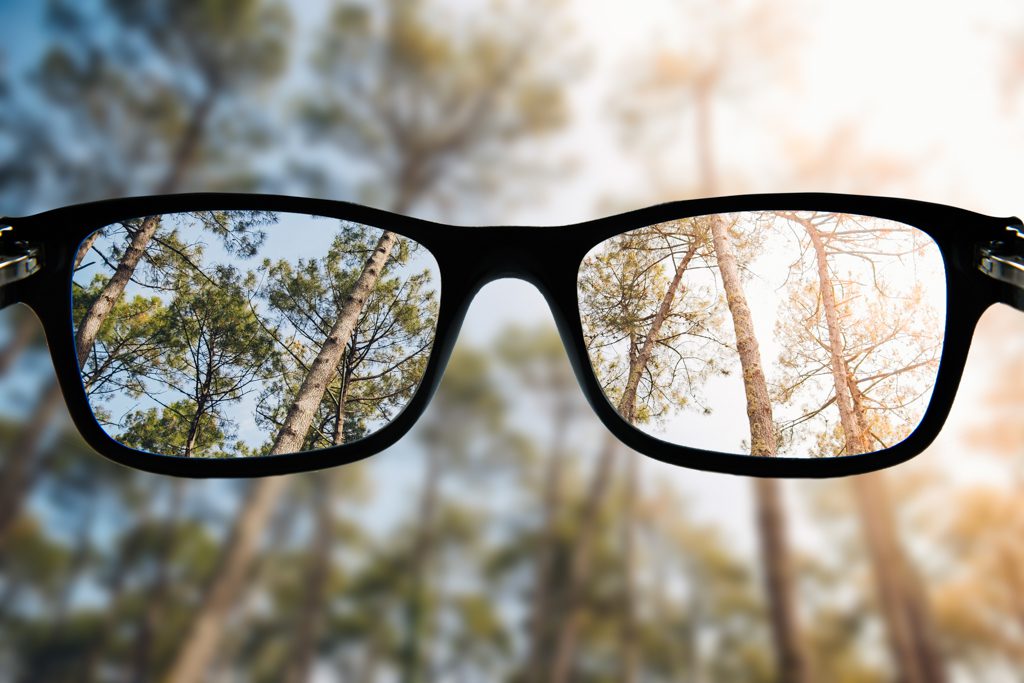 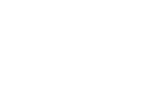 Input
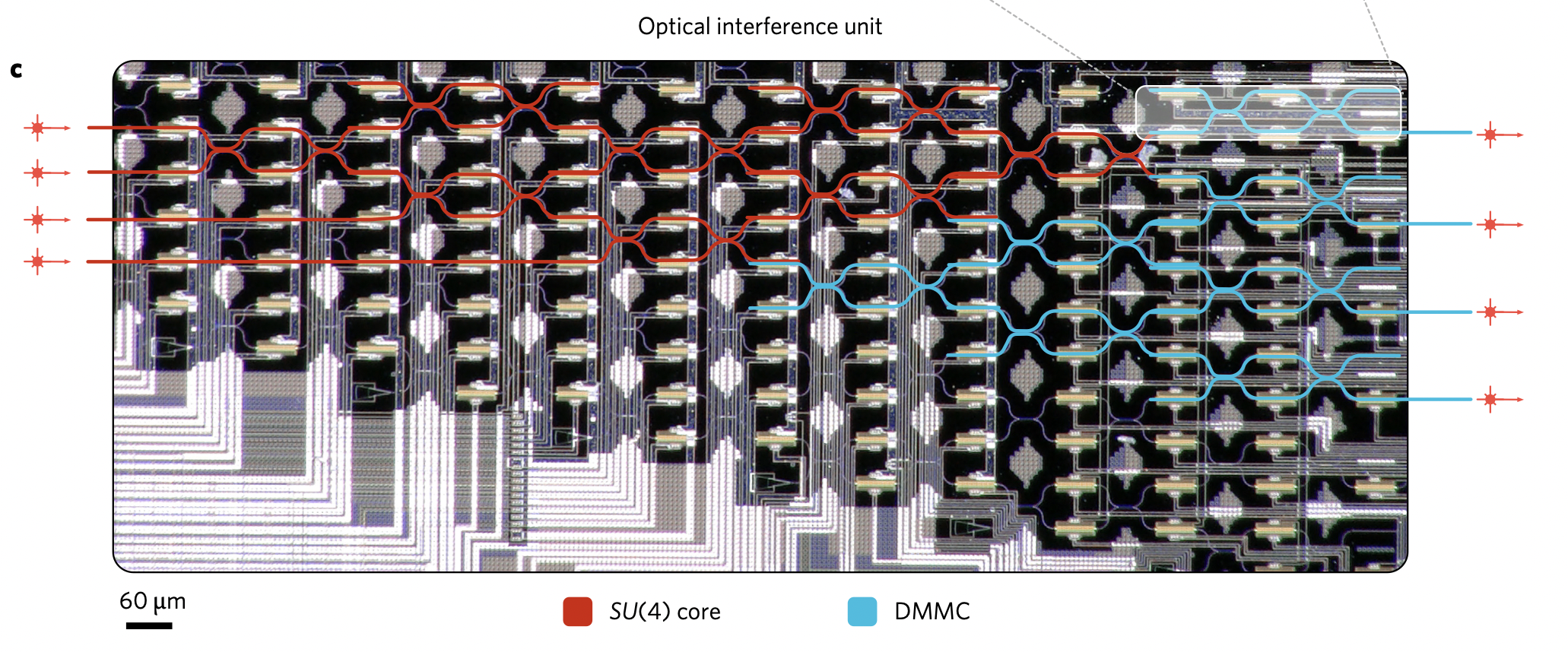 Output
Shen et al. Nature Photonics 11, 441 (2017)
2
Machine learning with integrated photonics
Traditional approach: Focus on perfecting discrete elements and scaling them up.

Light travel in photonic wires (single-mode waveguide)
Each coupling element corresponds to a matrix element
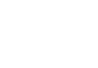 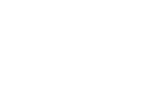 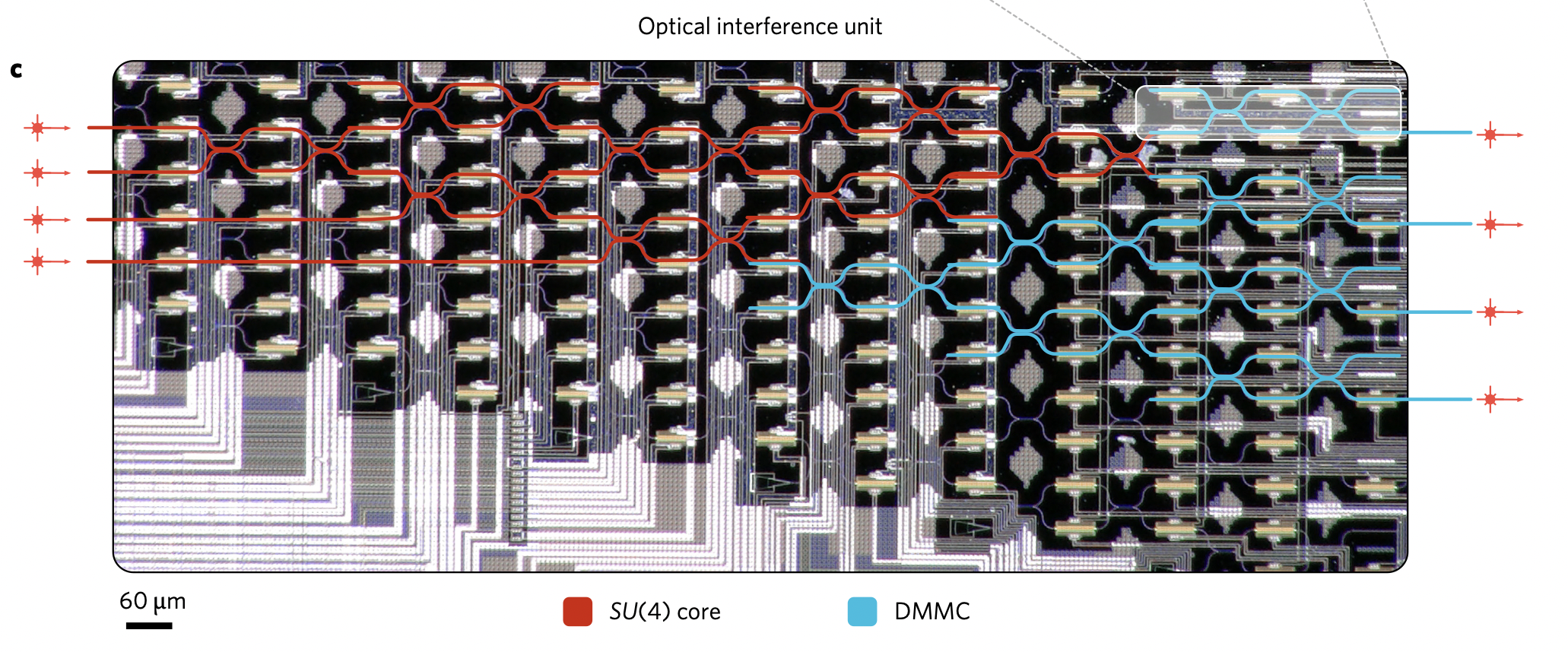 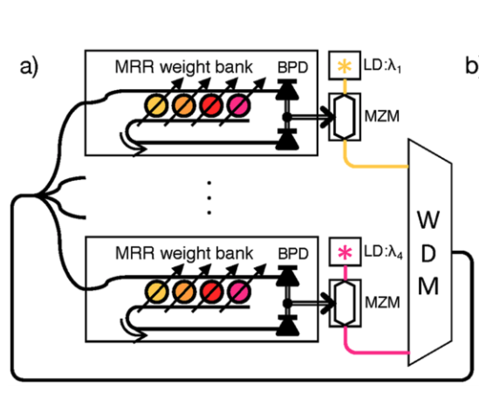 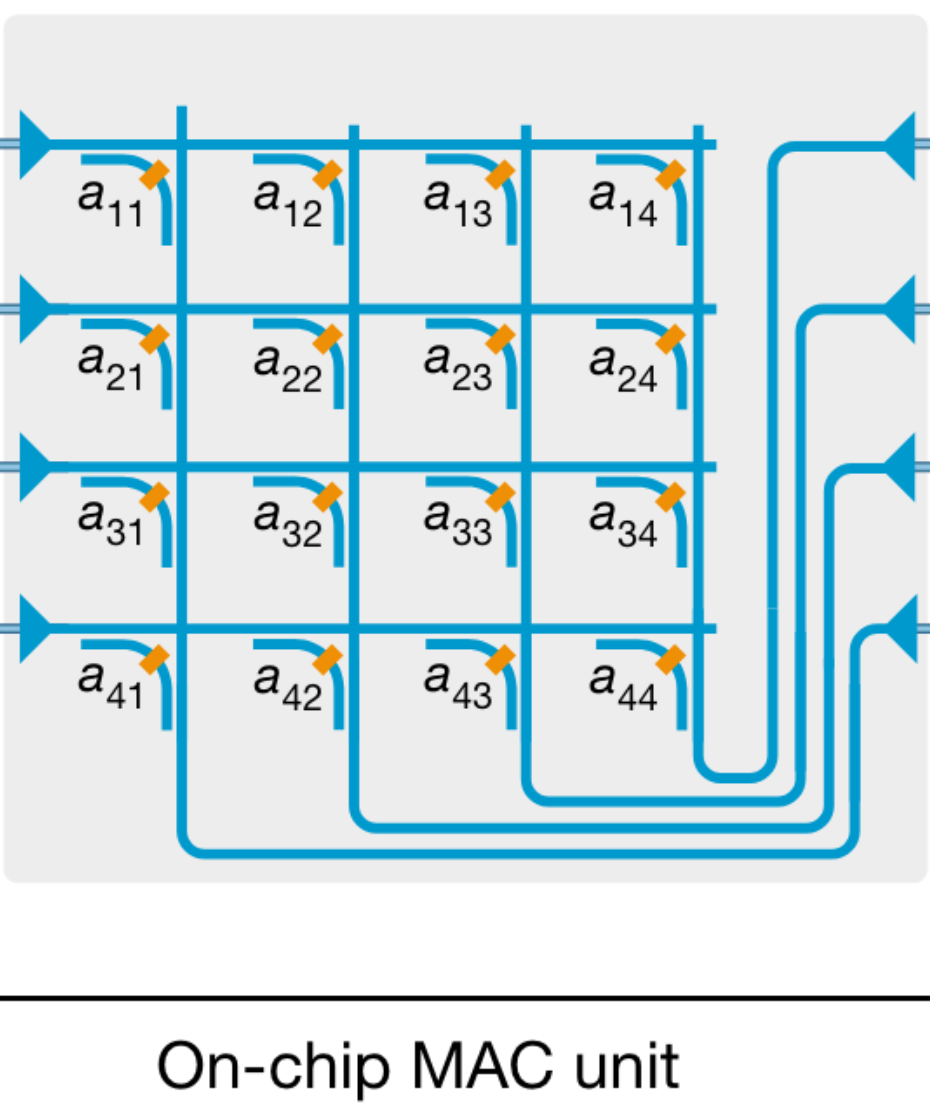 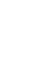 Photonic cross-bar array: Nature 589, 52 (2021)
Microring resonator weight banks:
IEEE Quantum Electronics 22, 312 (2016)
Shen et al. Nature Photonics 11, 441 (2017)
Large components have limited computational complexity
3
Letting go of abstractions: What if we use waves instead?
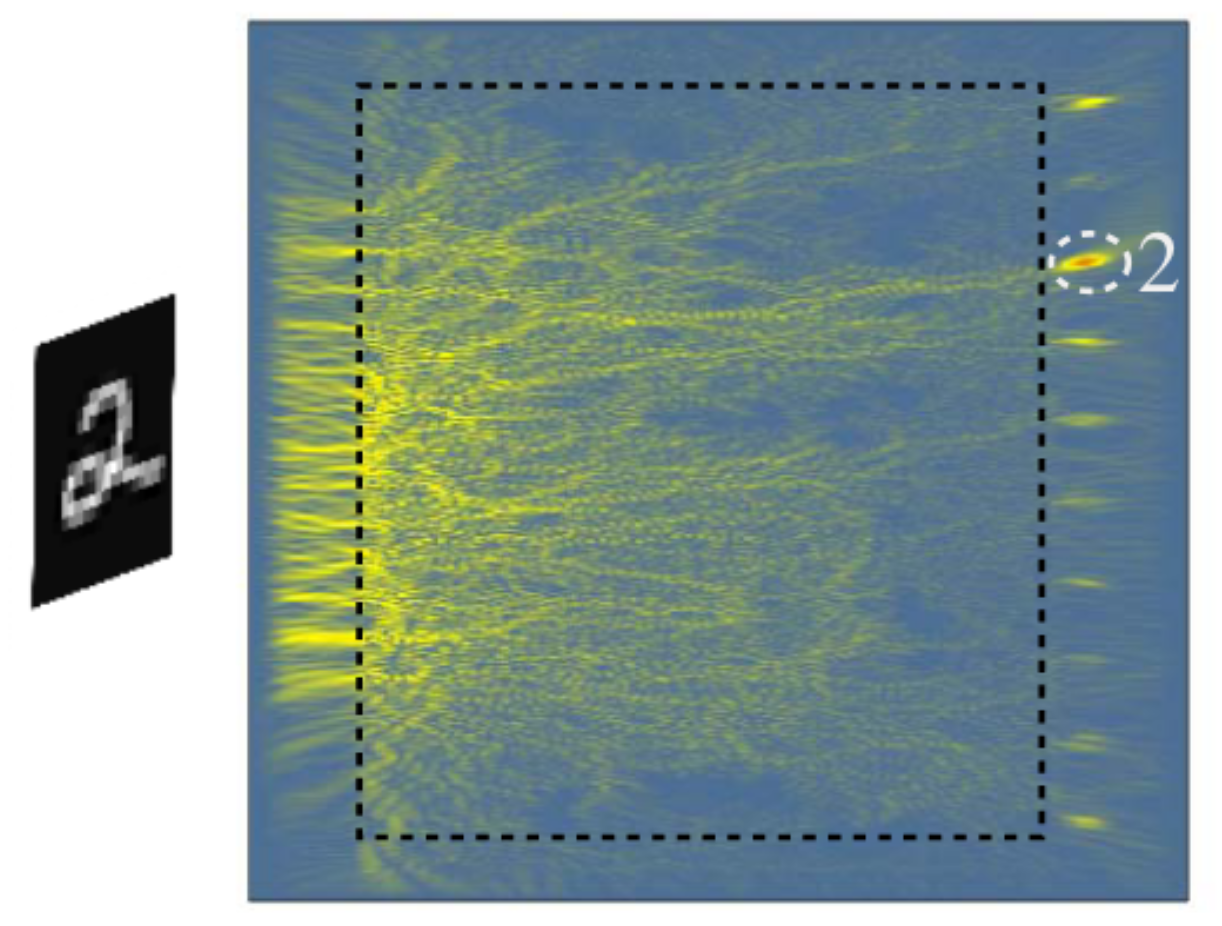 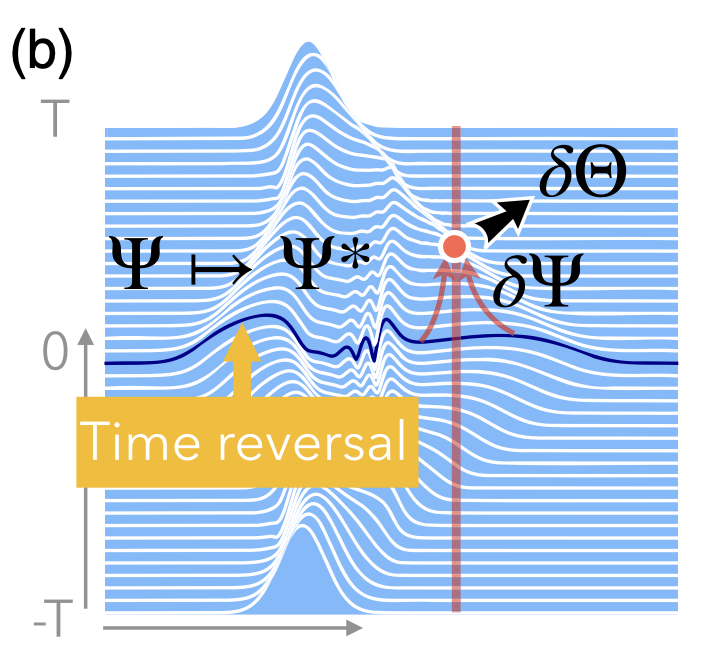 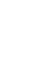 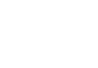 Erfan Khoram, …, Zongfu Yu, Photonics Research  7, 823 (2019)
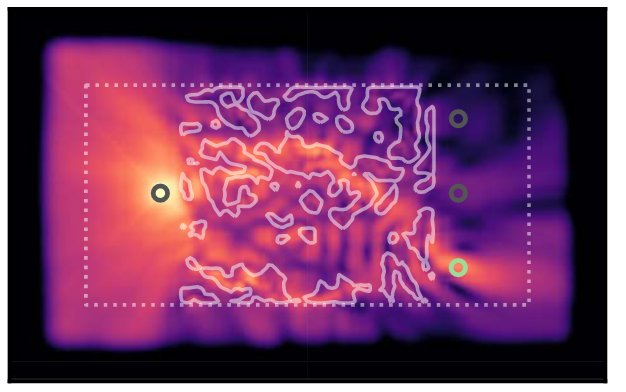 Florian’s talk yesterday: PRX 13, 031020 (2023)
Tyler Hughes*, Ian Williamson*, ..., Shanhui Fan, 
Science Advances 5 eaay6946 (2019)
4
Our work: Build a 2D-programmable waveguide
2D-programmable waveguide: An optical chip whose spatial refractive index distribution is programmable in real time.
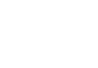 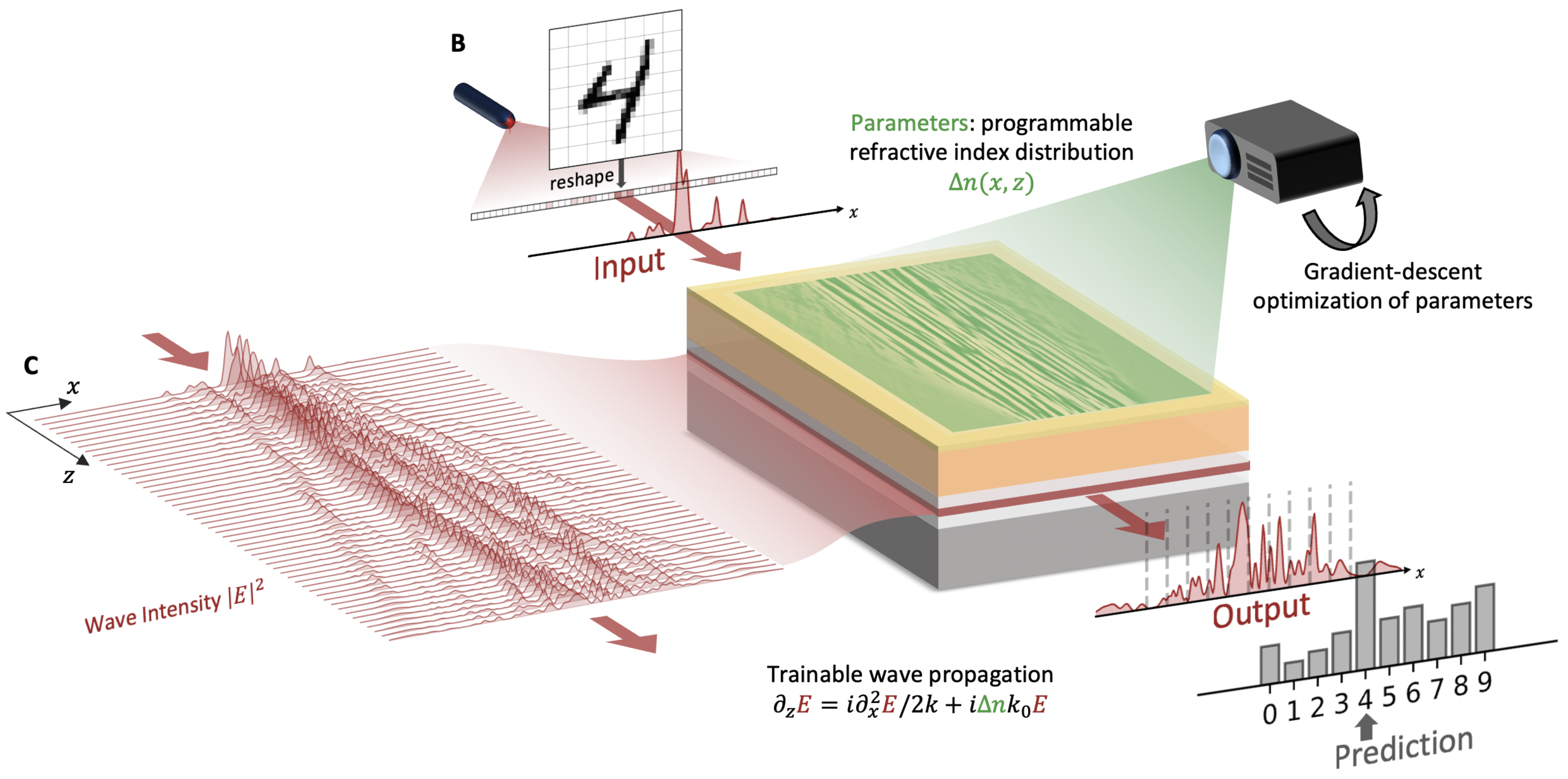 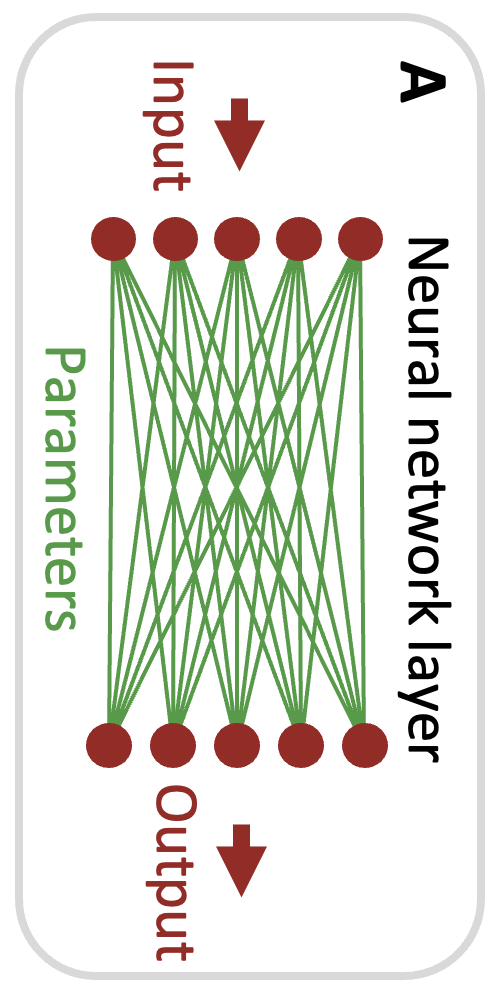 T. Onodera*, M. M. Stein*, B. Ash, …, L. G. Wright, and P. L. McMahon, Arbitrarily programmable optical wave propagation for high-dimensional machine learning (2023), manuscript in preparation.
5
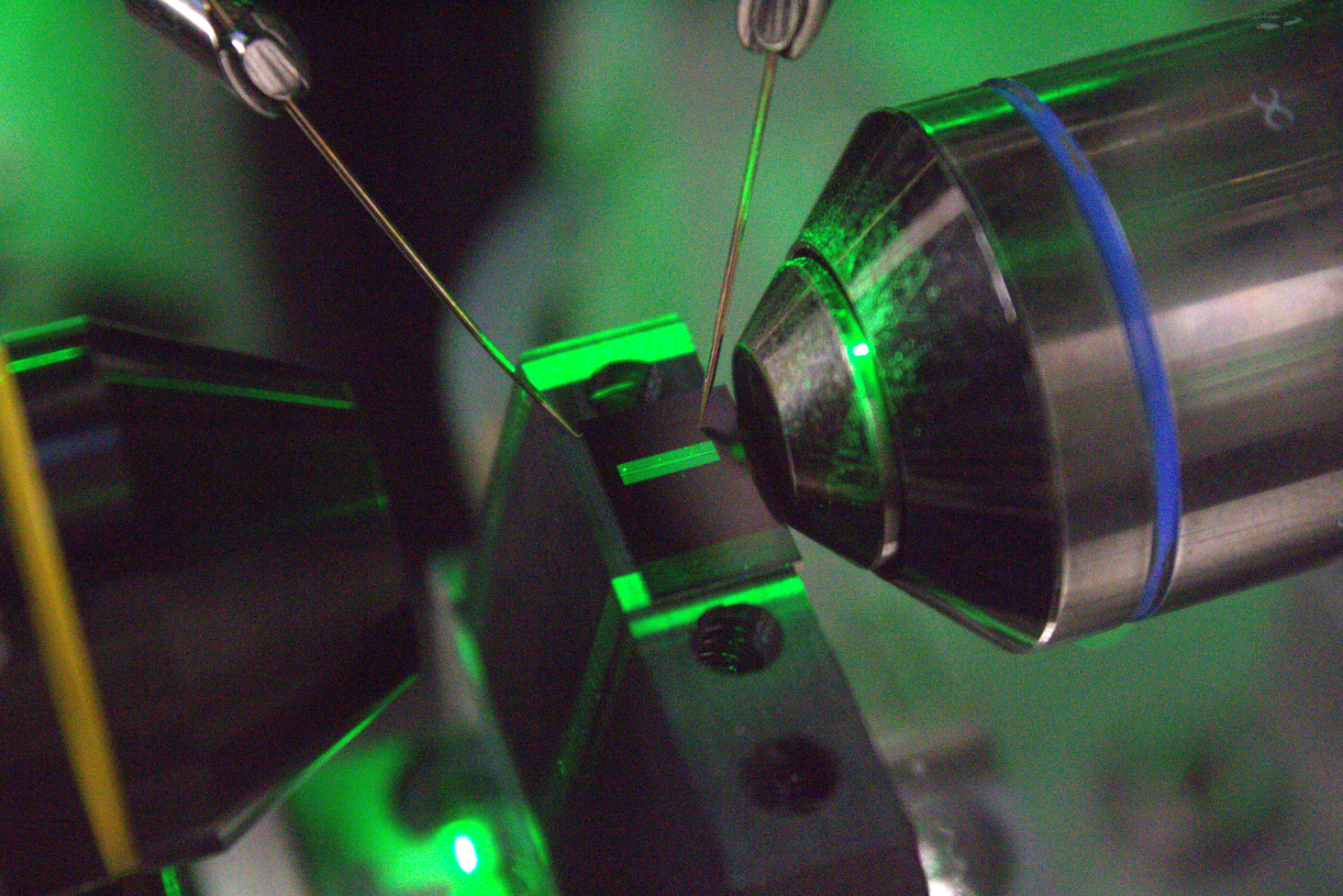 Input light
Output light
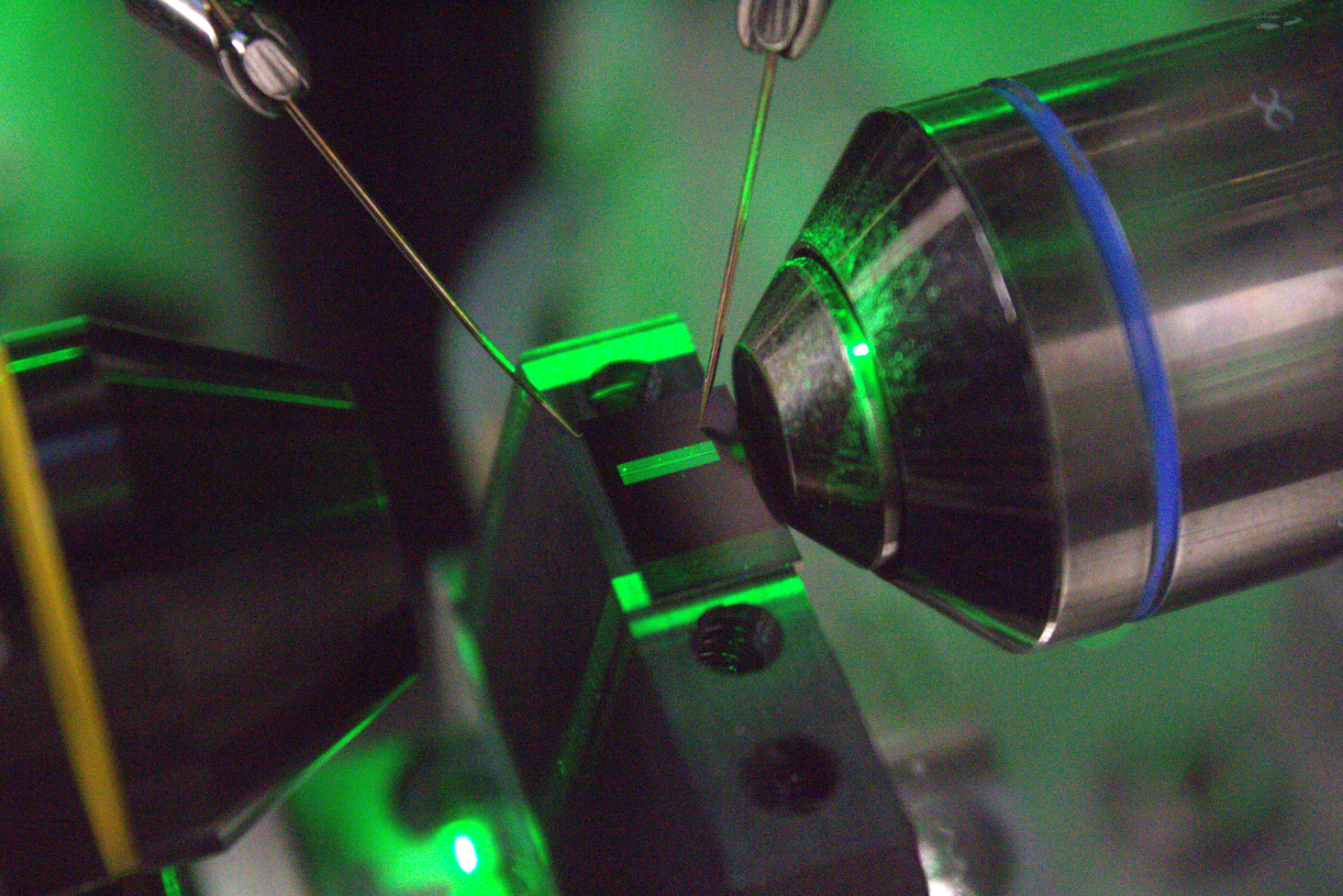 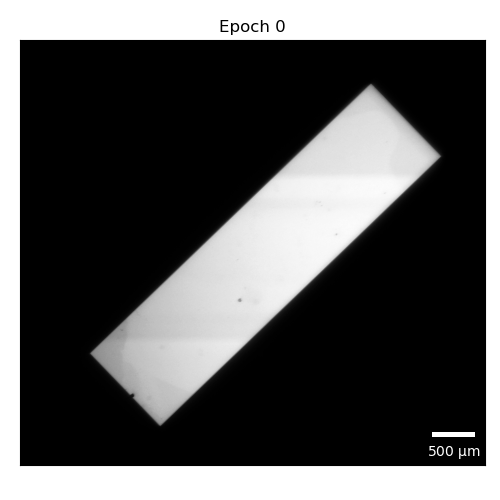 7
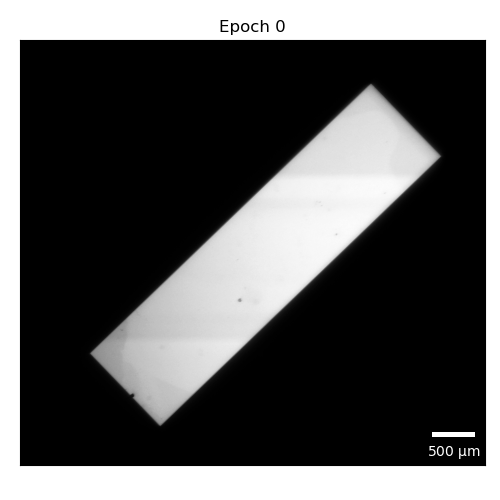 By shaping the light, can in-situmanipulate the wave propagation
8
How the 2D-programmable waveguide works
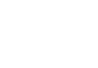 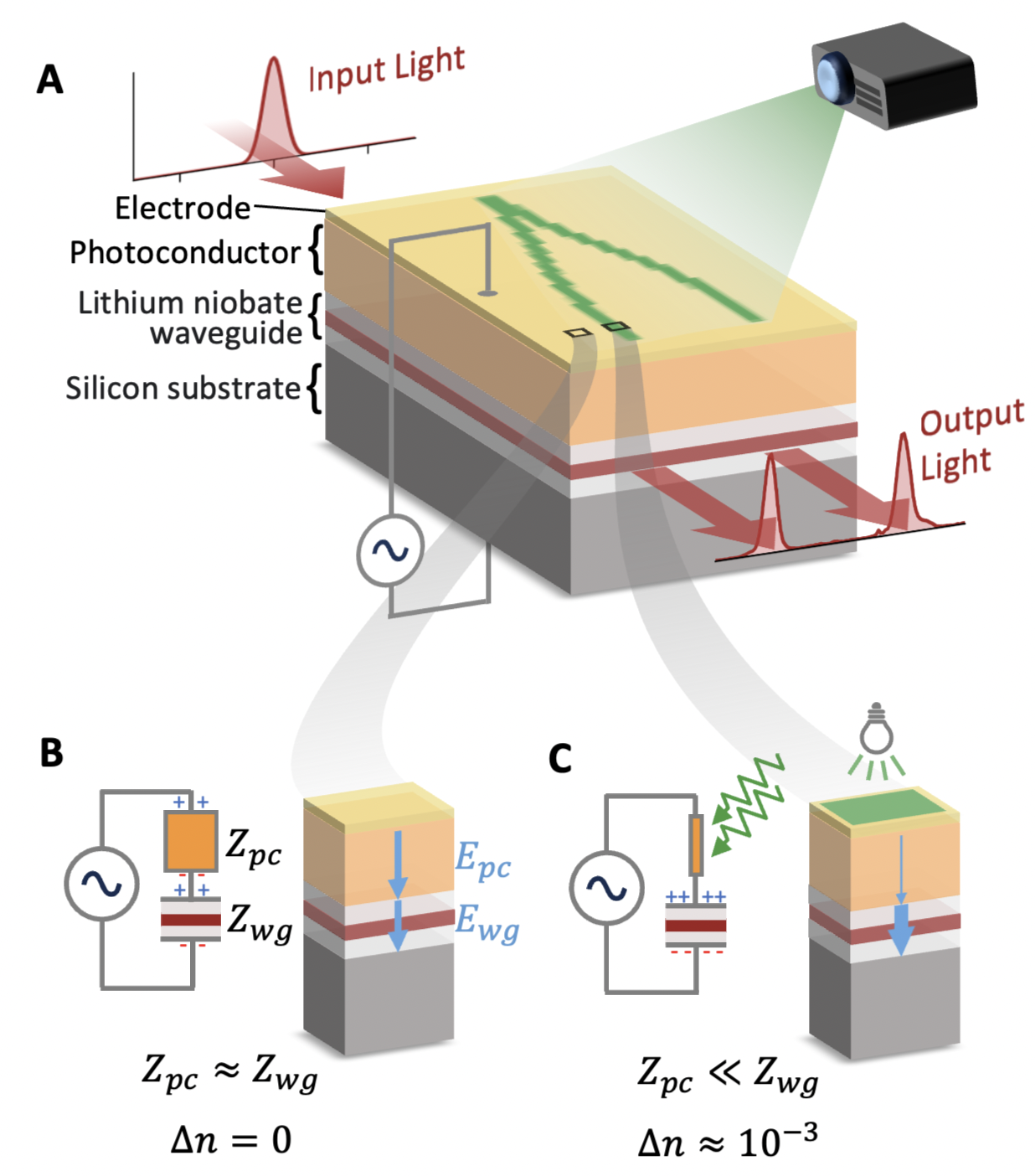 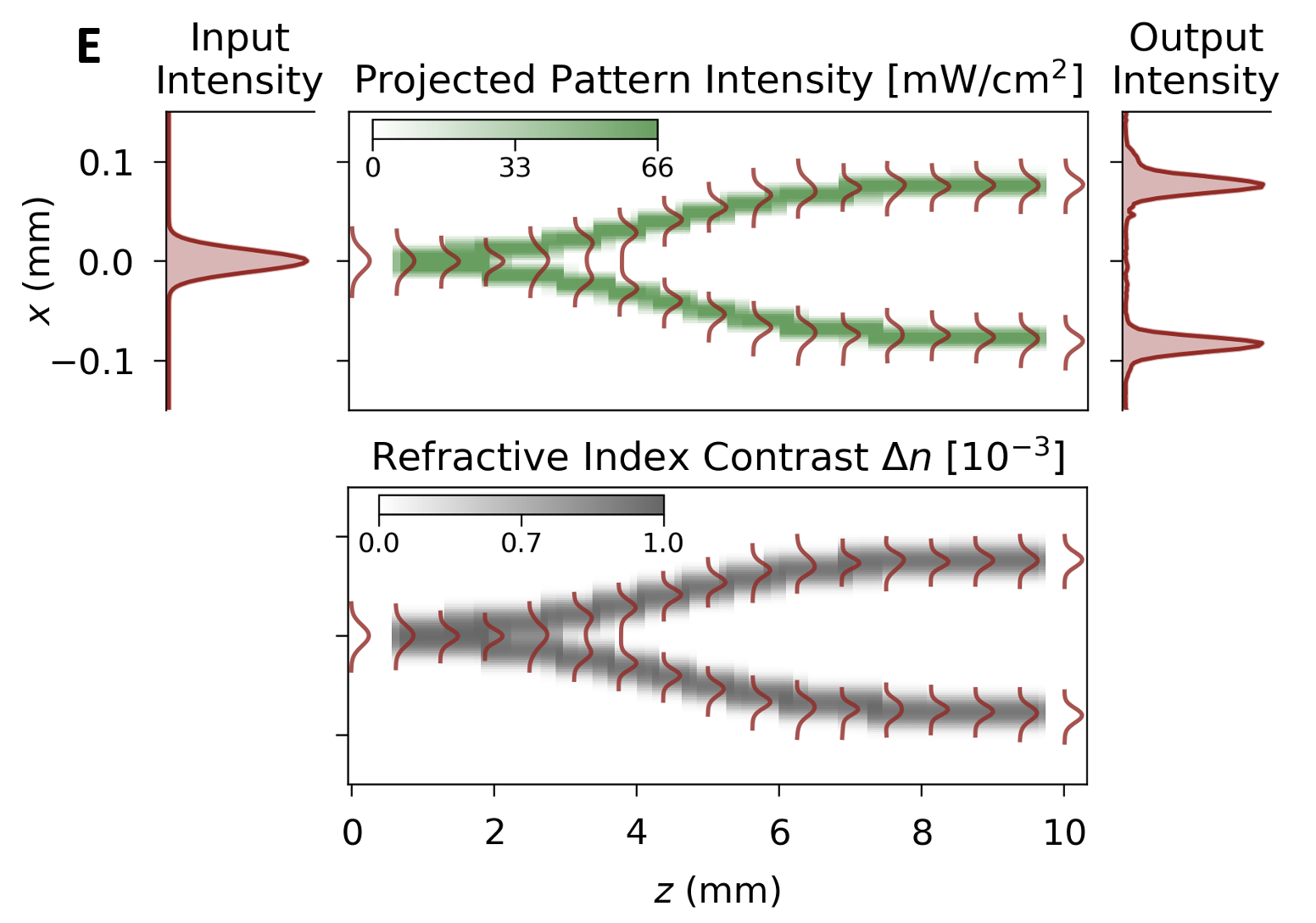 9
How the 2D-programmable waveguide works
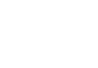 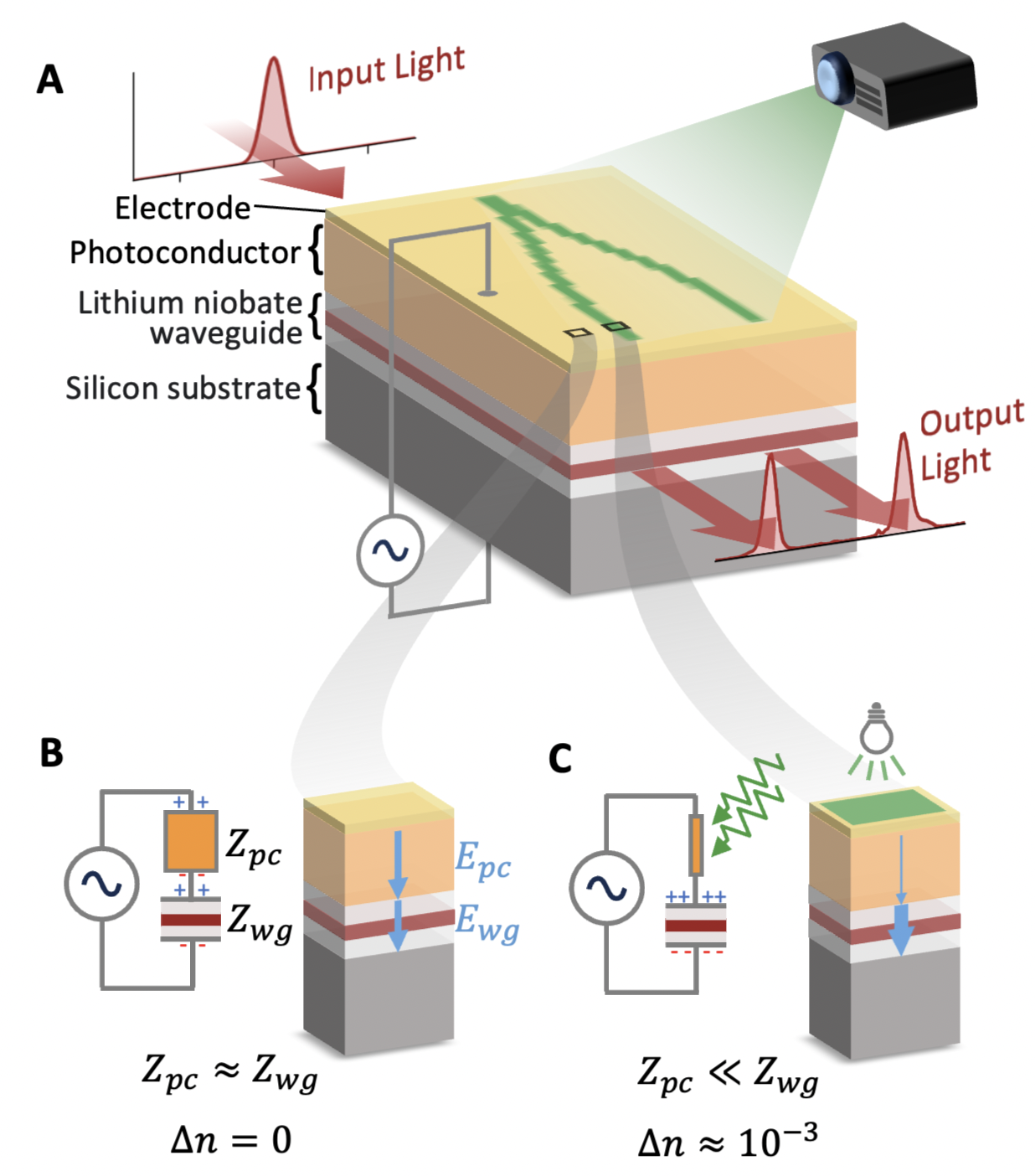 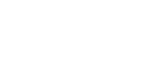 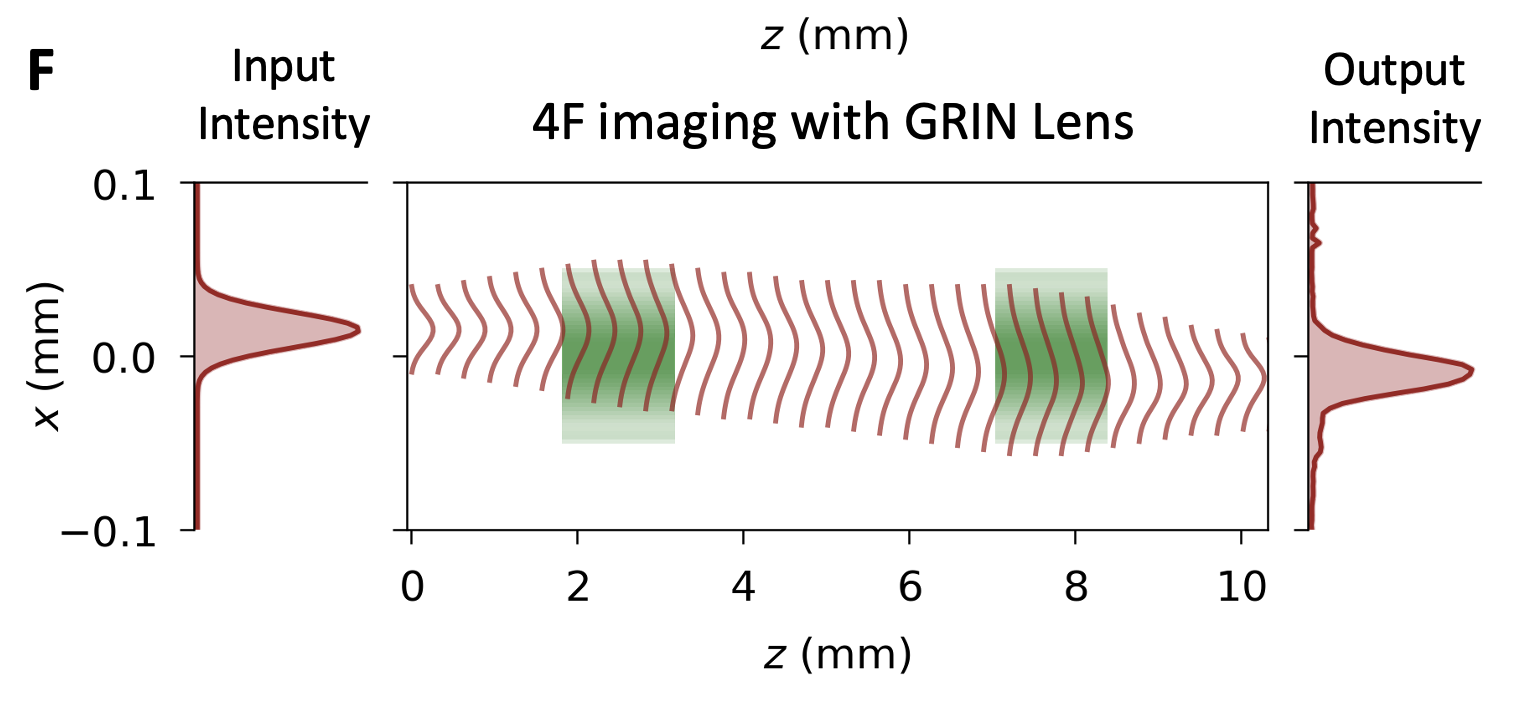 10
Machine Learning Results
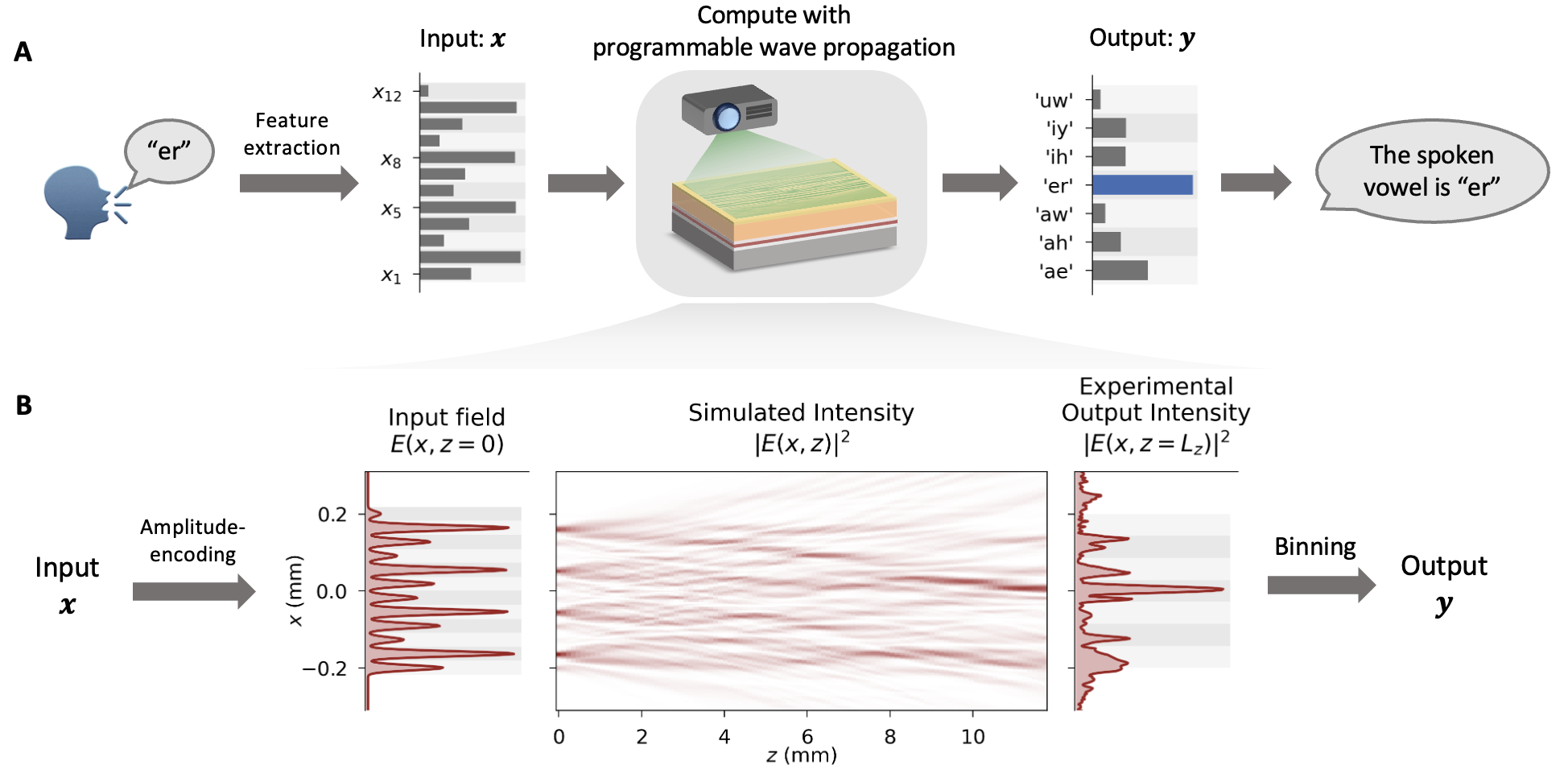 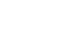 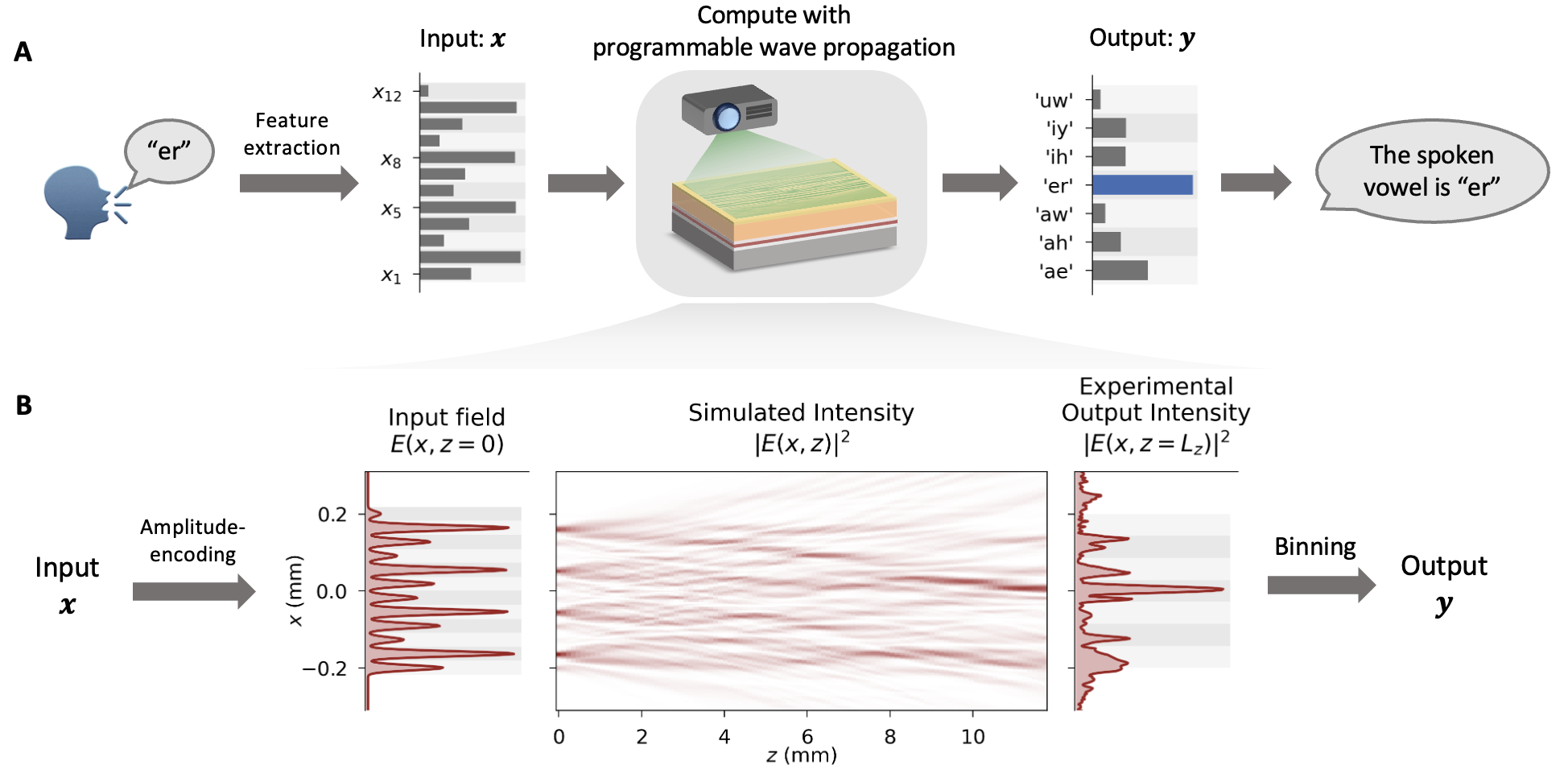 11
Machine Learning Results - Training
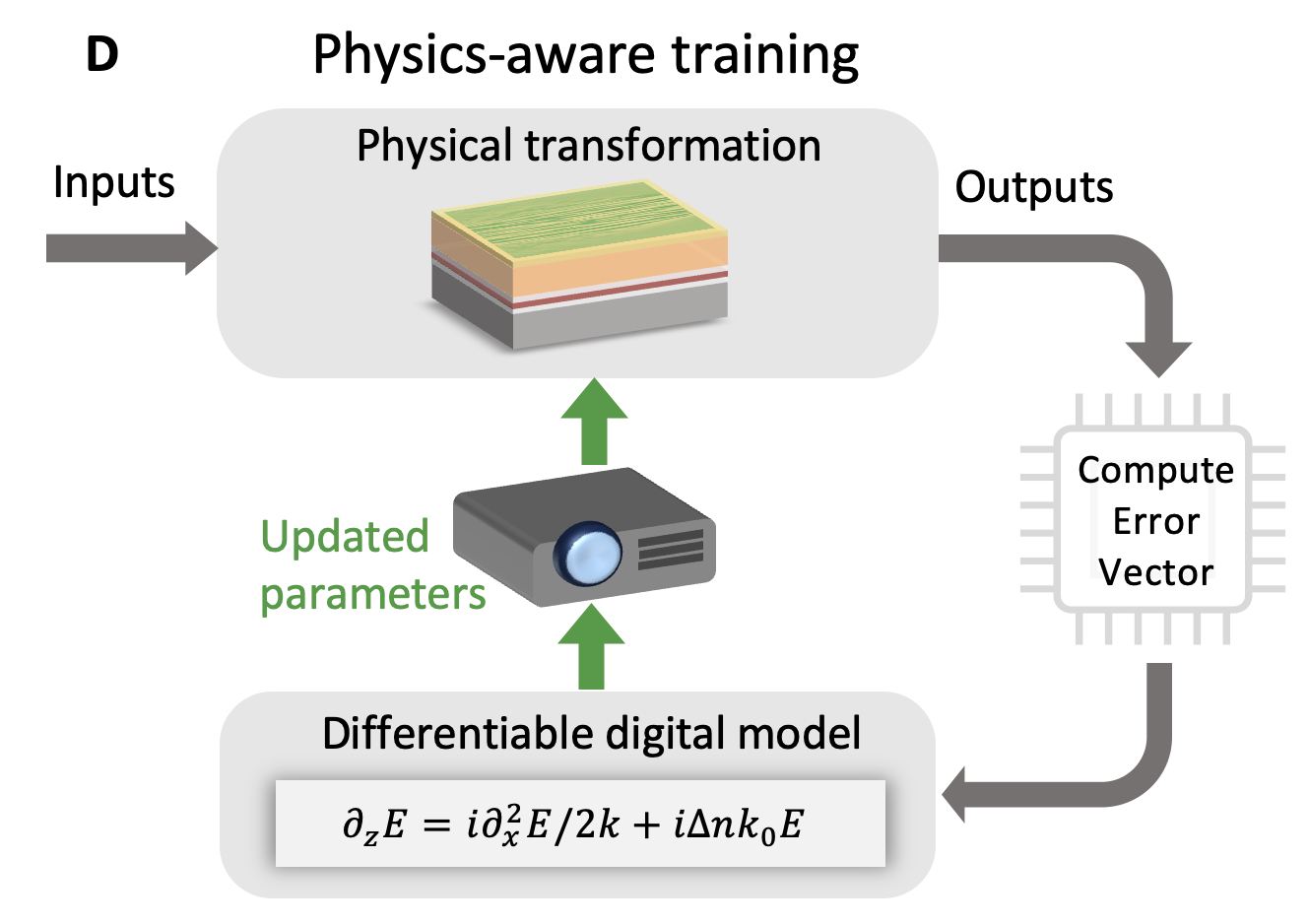 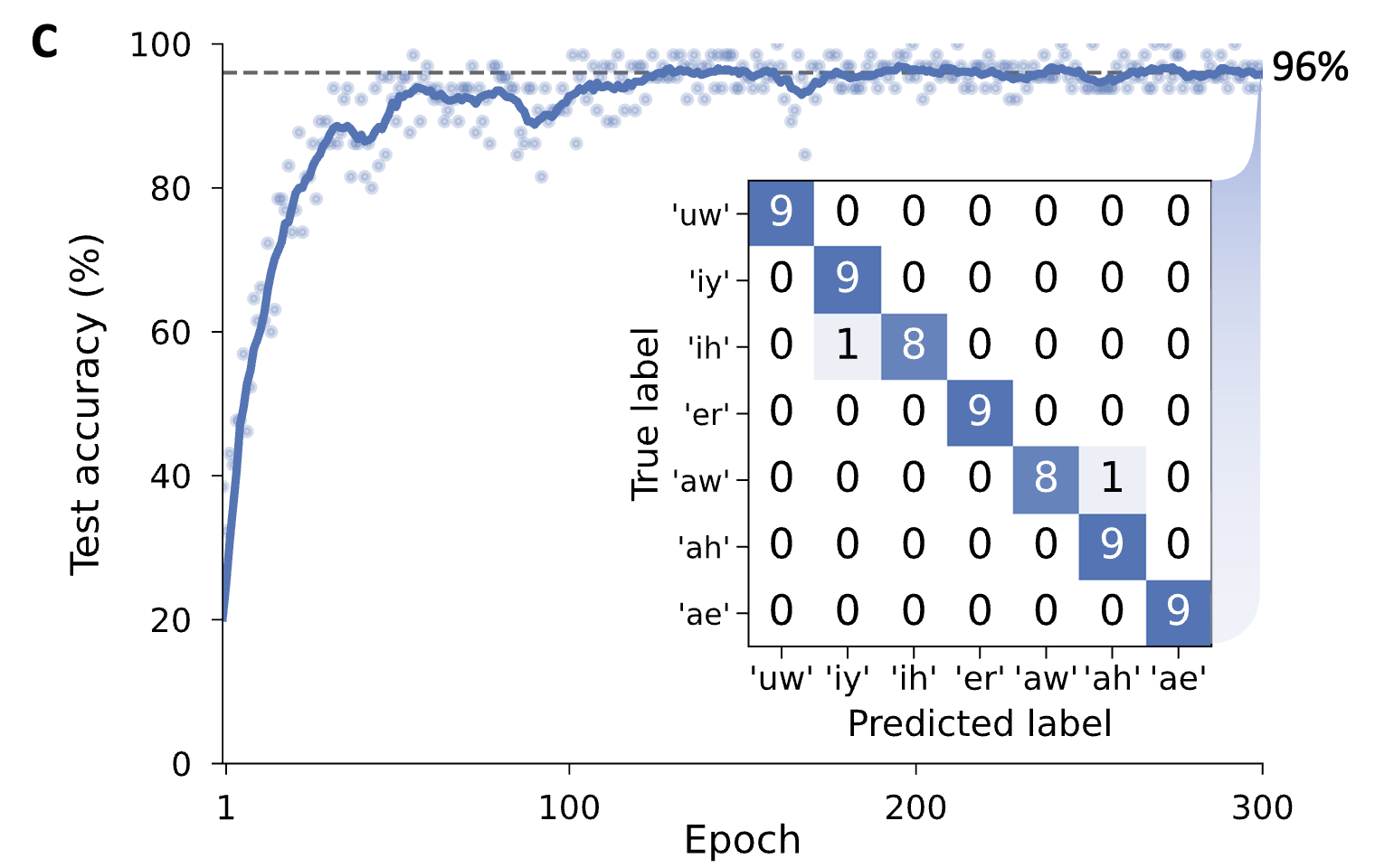 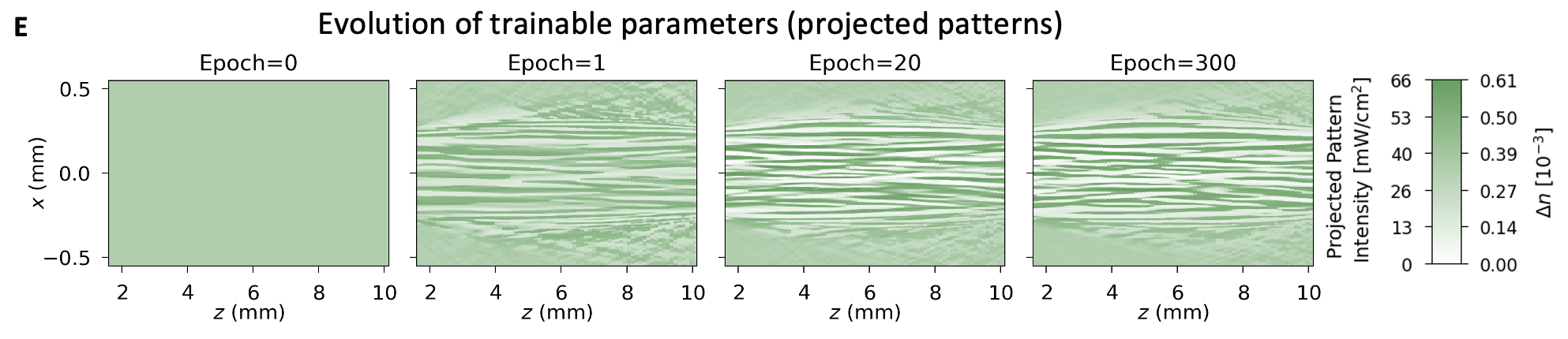 12
L.G. Wright*, T. Onodera*, M.M. Stein, ...,  P.L. McMahon,  Deep physical neural networks trained with backpropagation. Nature 601, 549 (2022)
Machine Learning Results
Perform hand-written digit classification
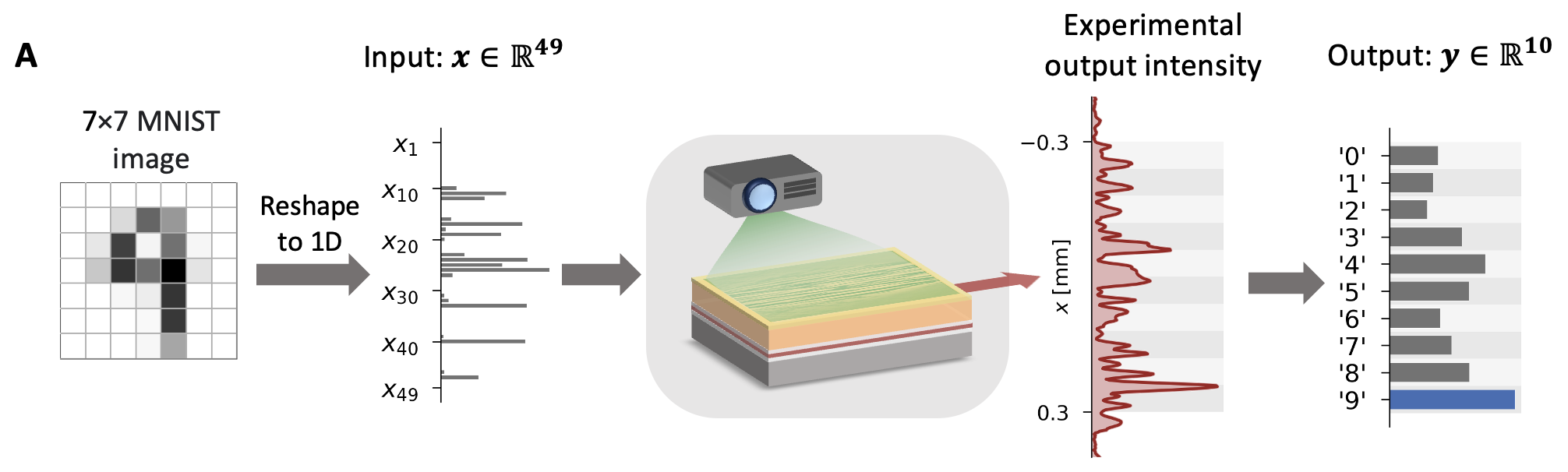 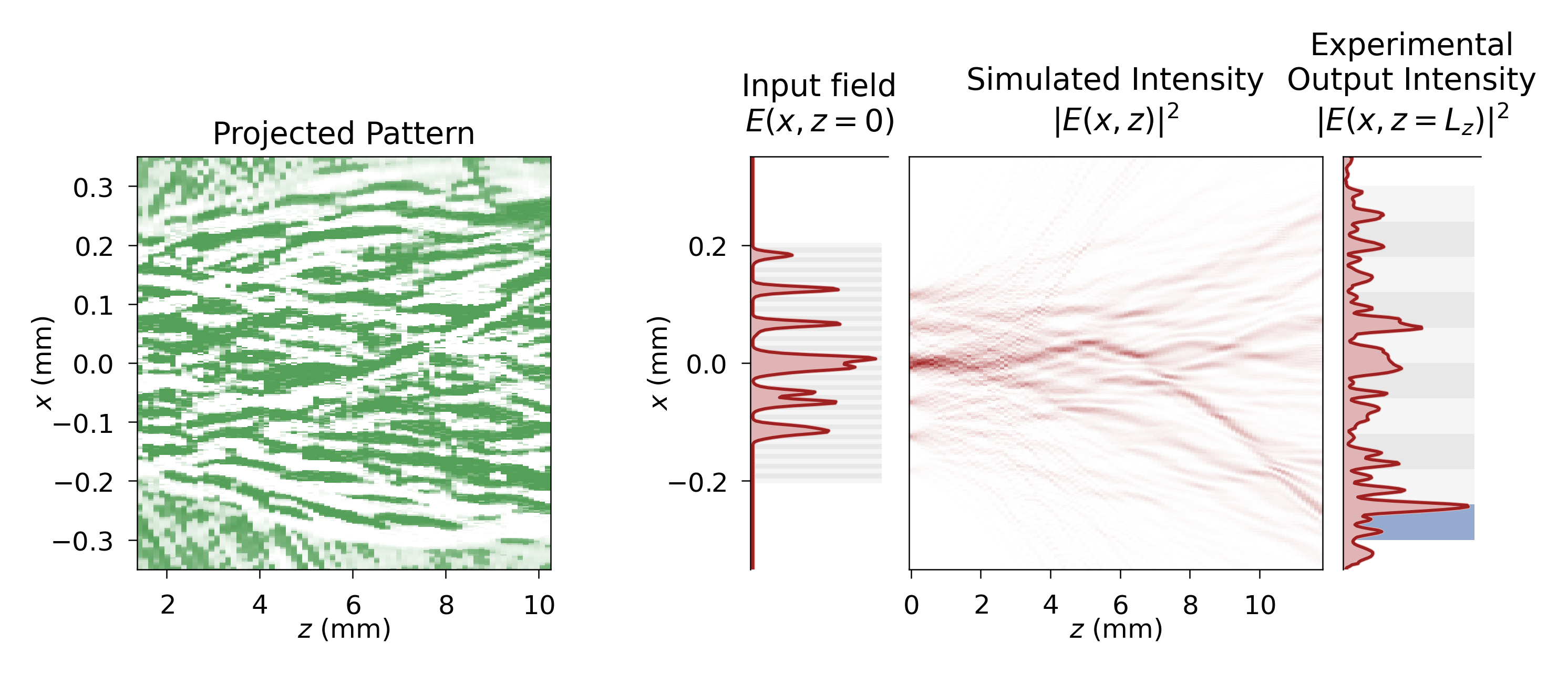 13
Machine Learning Results
Perform hand-written digit classification
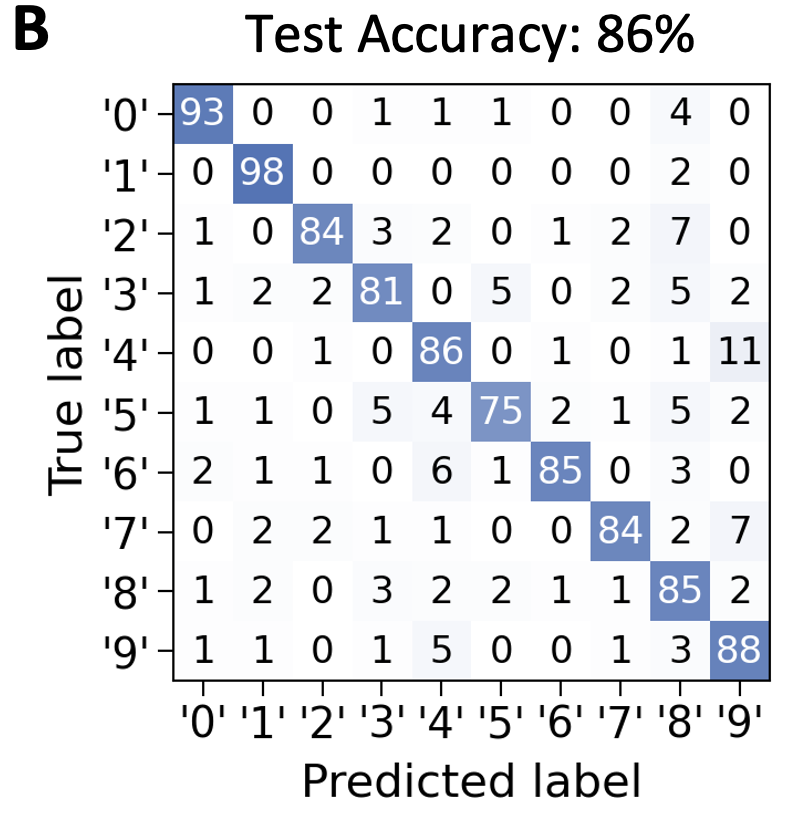 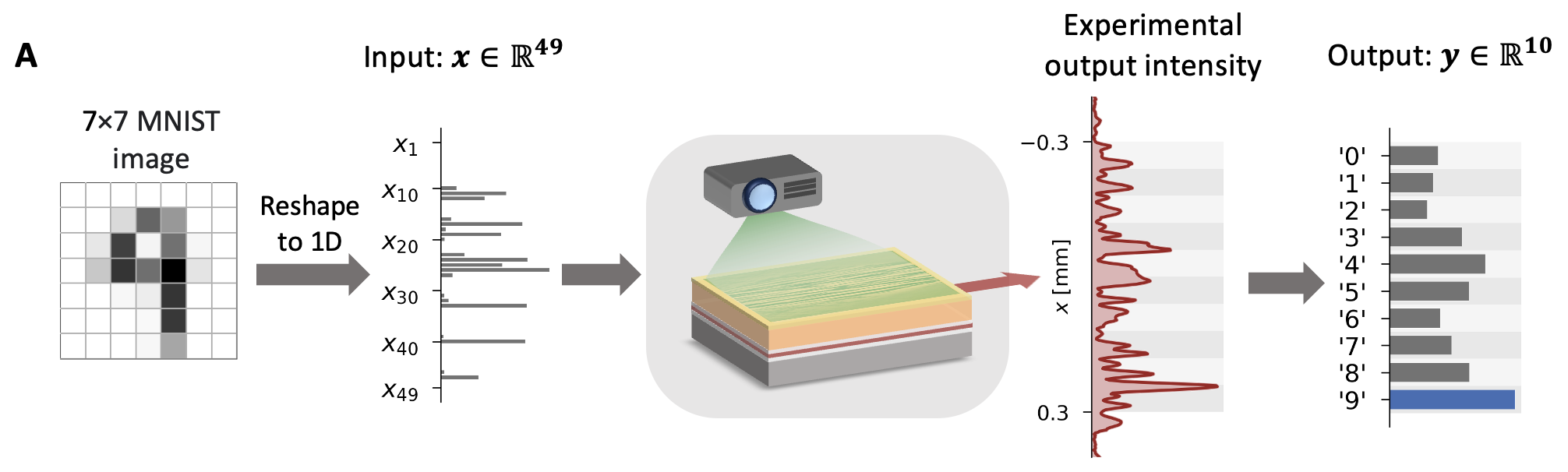 1 layer digital NN achieves 90%
14
Acknowledgments
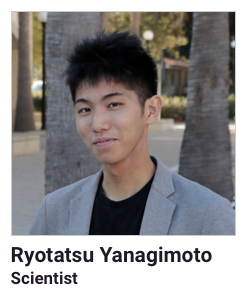 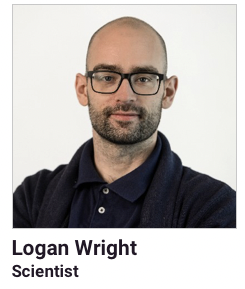 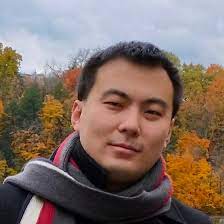 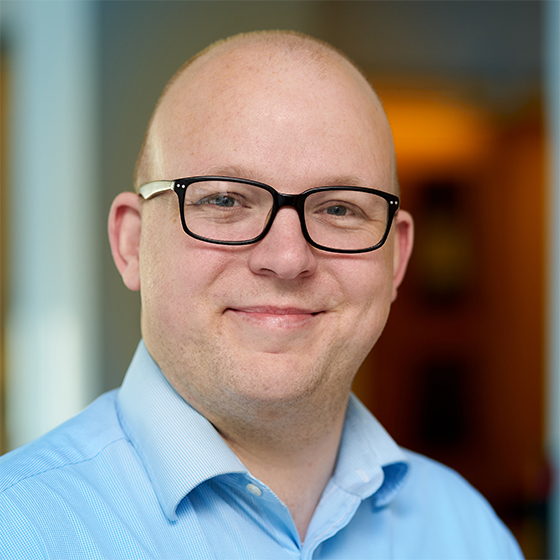 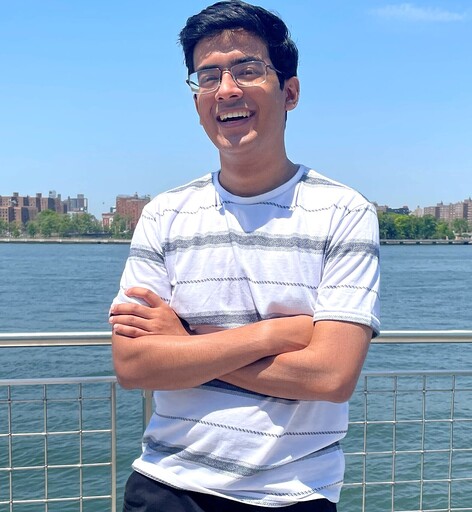 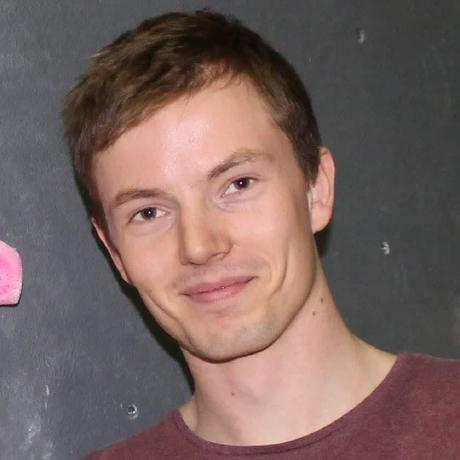 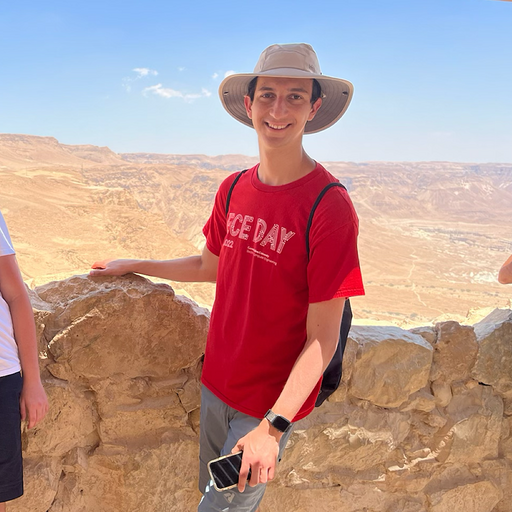 Logan Wright-> Yale Univ
Mandar Sohoni
Ryotatsu Yanagimoto
Tianyu Wang-> Boston Univ
Peter McMahon
(PI)
Ben Ash
Martin Stein(co-lead)
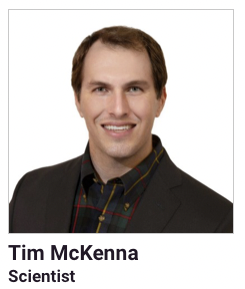 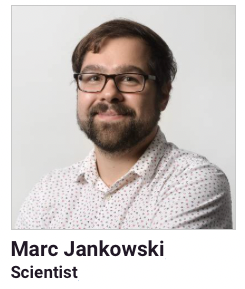 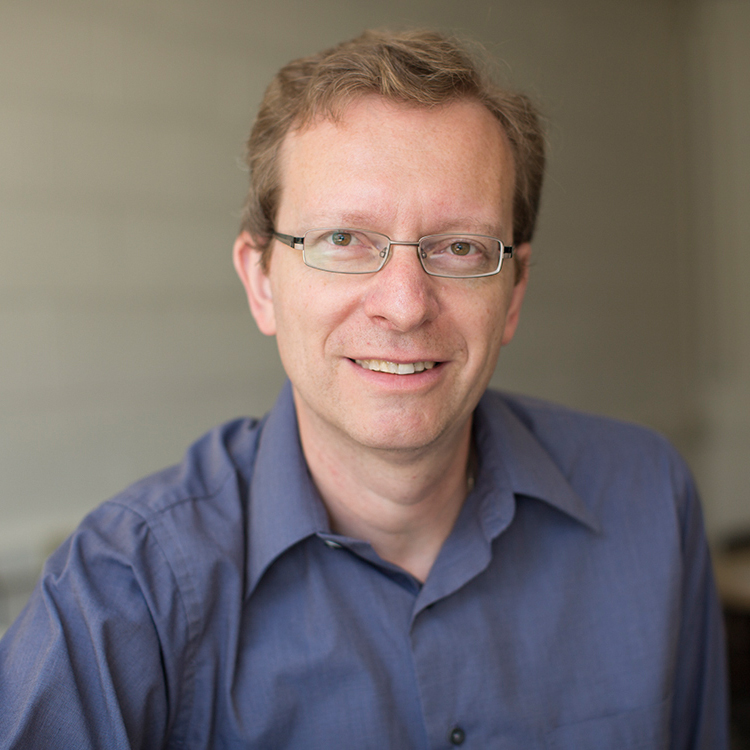 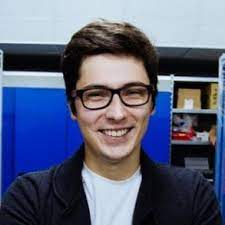 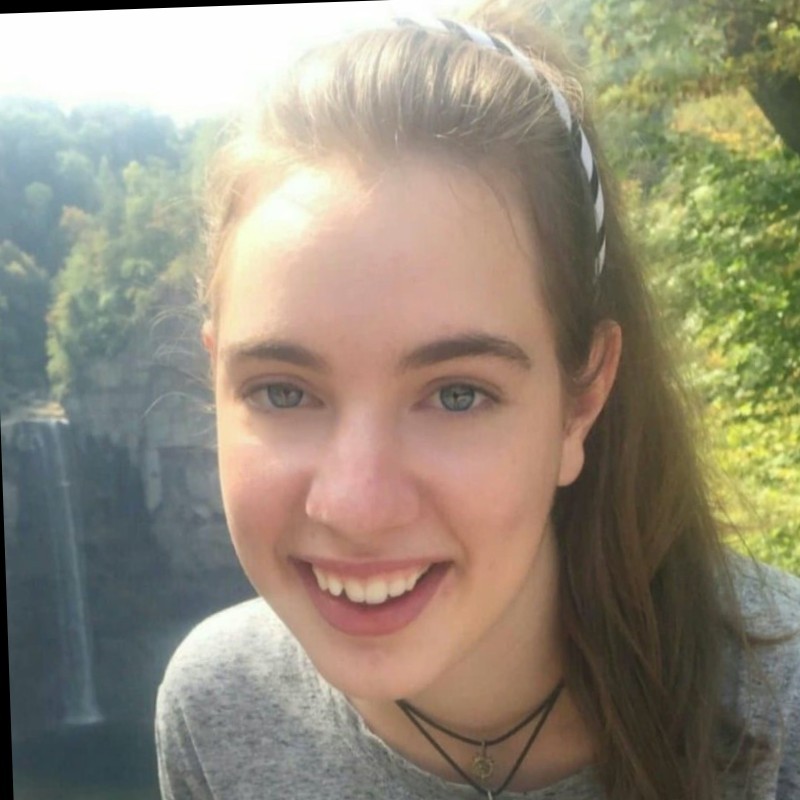 Timothy McKenna
MaximShcherbakov-> UC Irvine
Marc Jankowski
Melissa Bosch
Gennady Shvets
15
Contributions
Experimentally performed machine learning with complex wave propagation


Constructed a 2D-programmable waveguide to in-situ control complex wave propagation
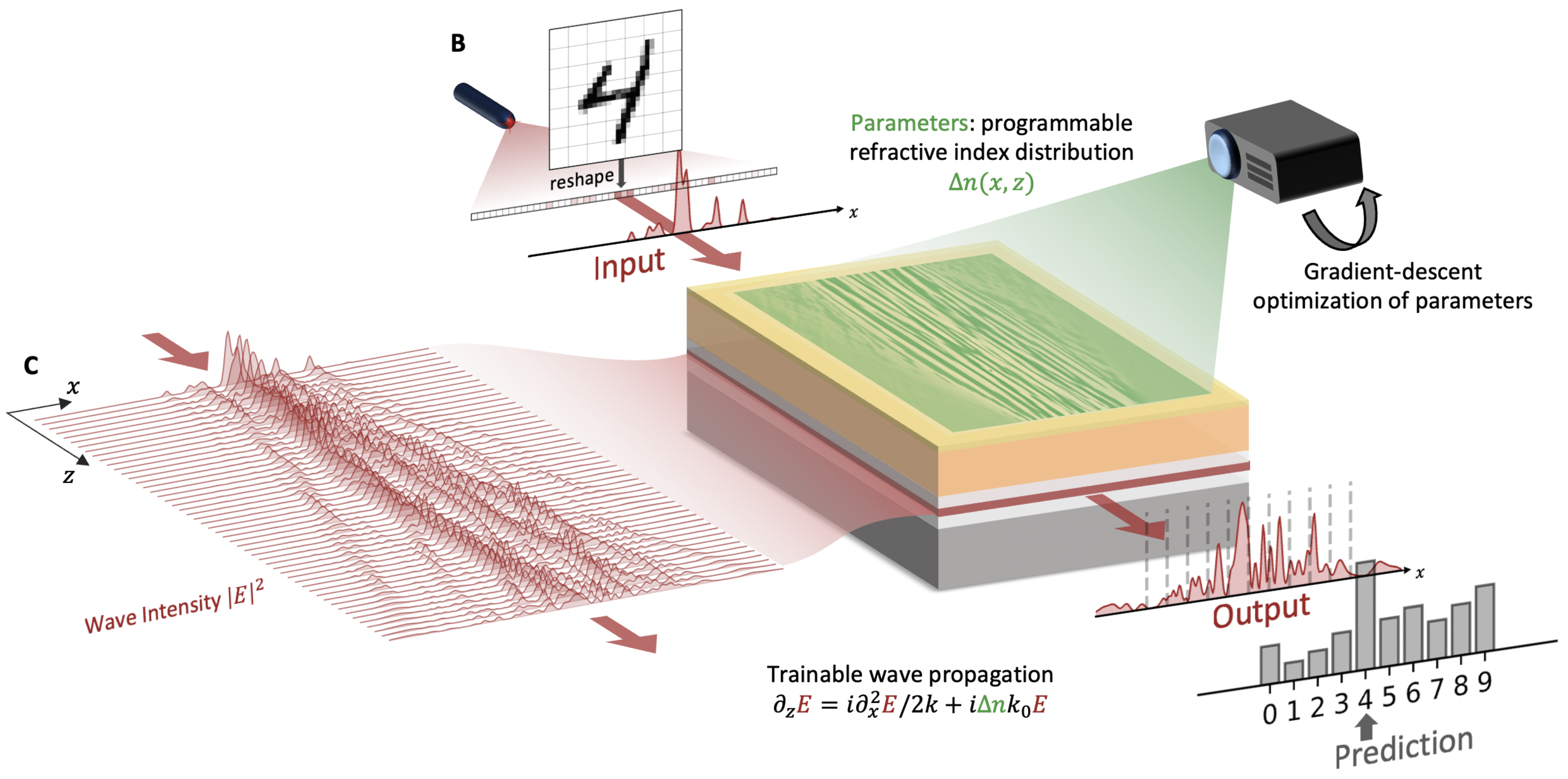 T. Onodera*, M.M. Stein*, B.A. Ash, M.M. Sohoni, M. Bosch, R. Yanagimoto, M. Jankowski, T.P. McKenna, T. Wang, G. Shvets, M.R. Shcherbakov, L.G. Wright, P.L. McMahon.Scaling on-chip photonic neural processors using arbitrarily programmable wave propagation (2024)
https://arxiv.org/abs/2402.17750
16
17
Fabrication process
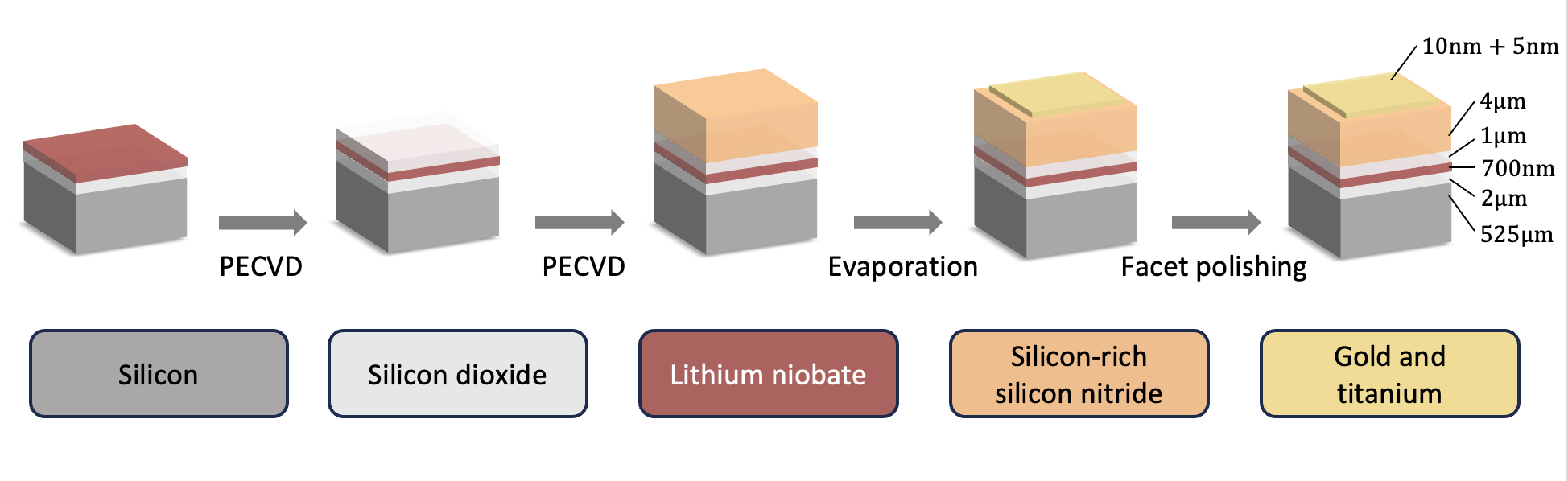 18
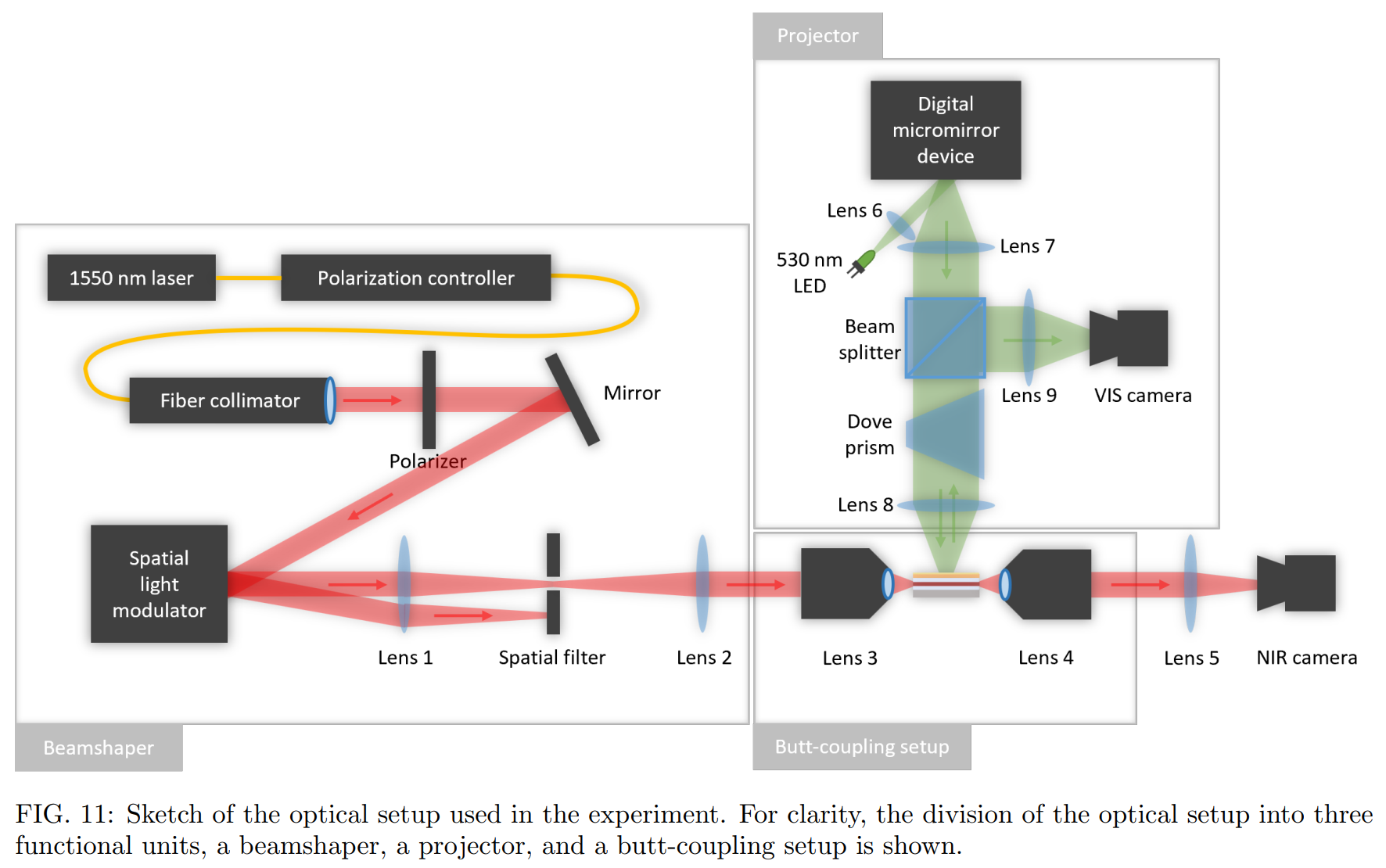 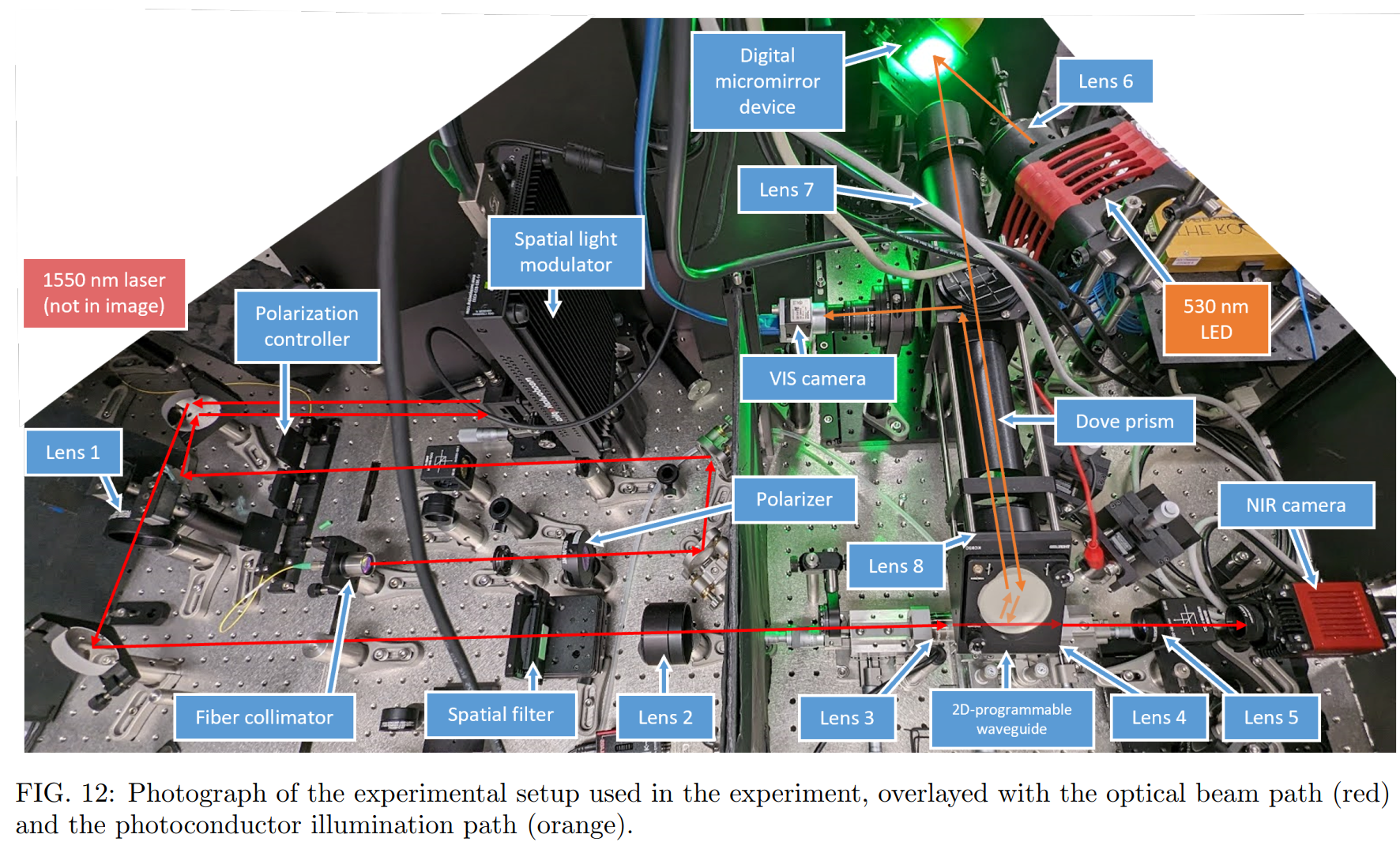 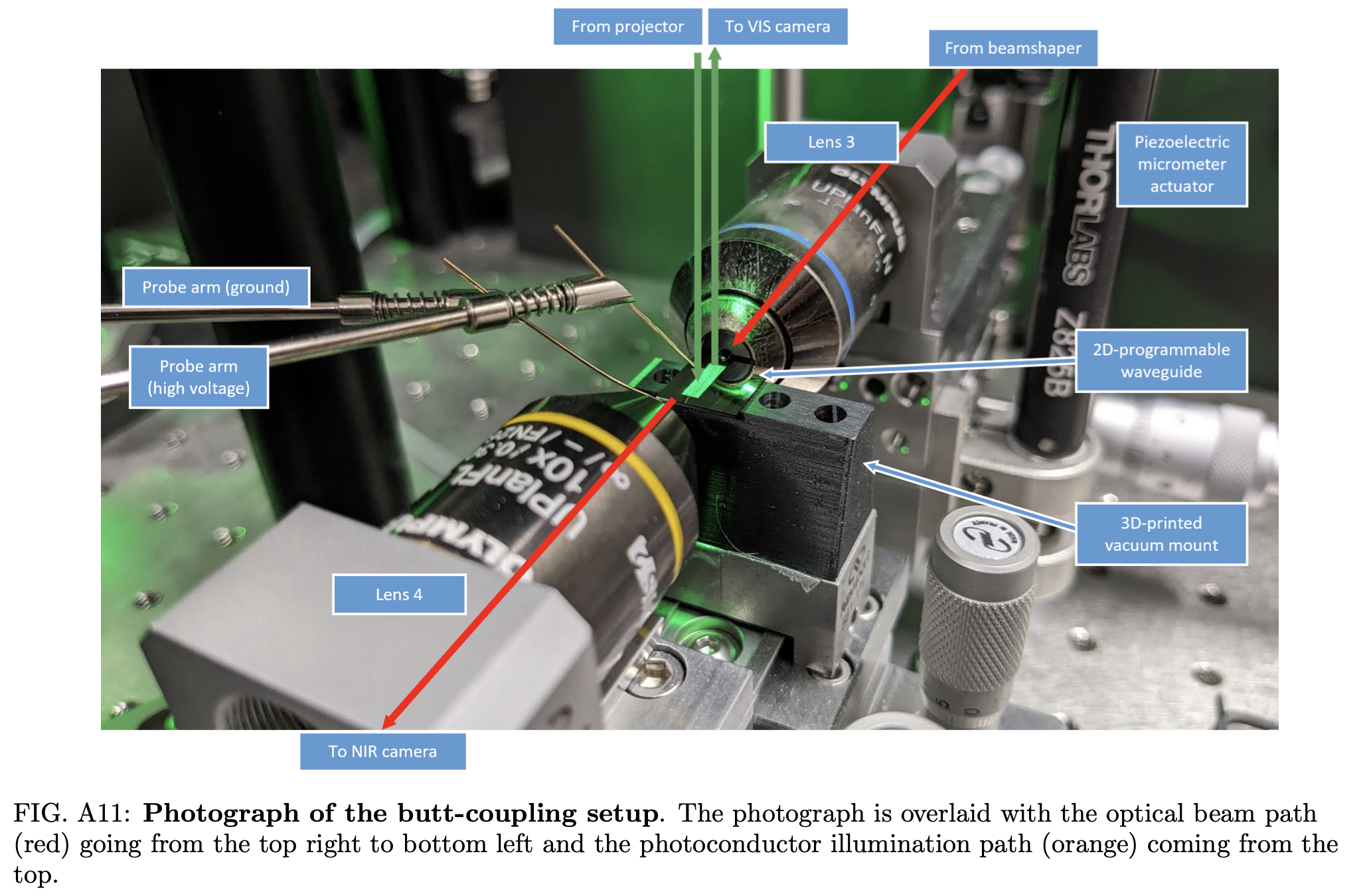 21